OŠ ŠMARTNOS KOLESOM V ŠOLO
MONTIRALI SMO ŠTEVCE NA KOLESA, SKIROJE PA TUDI NA URBANO KOLO
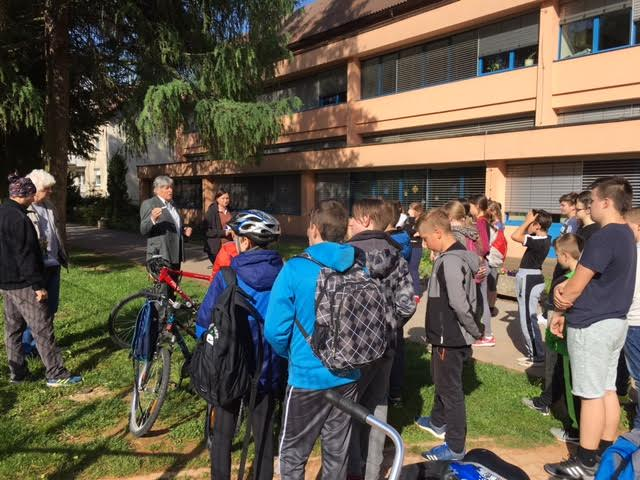 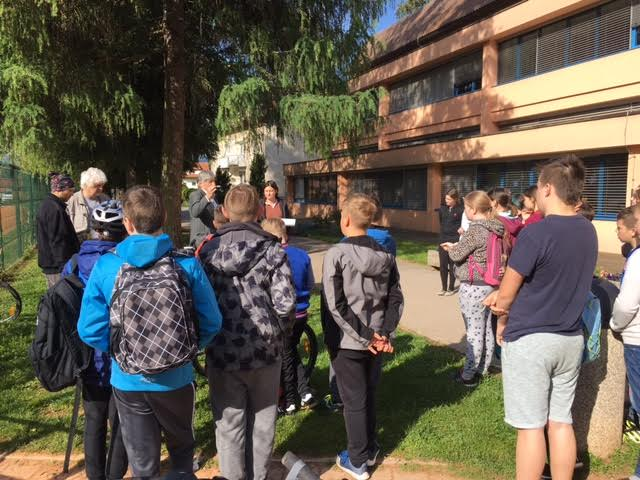 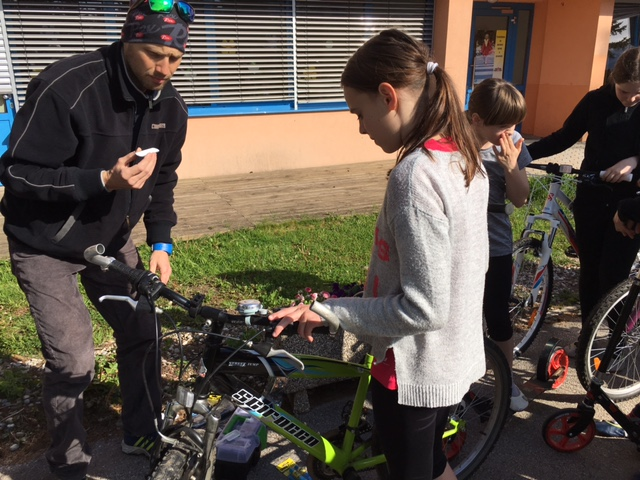 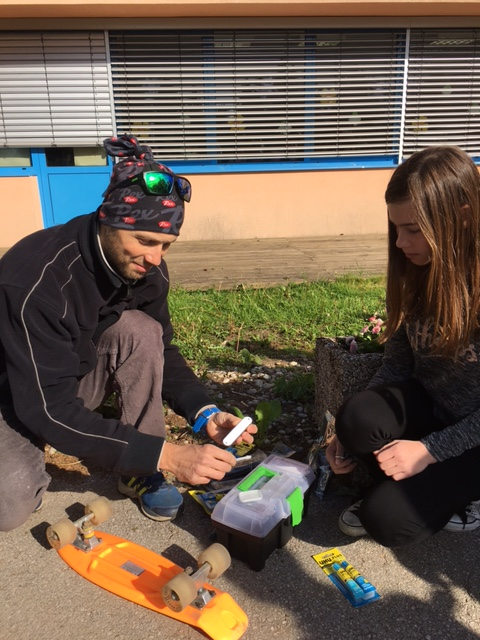 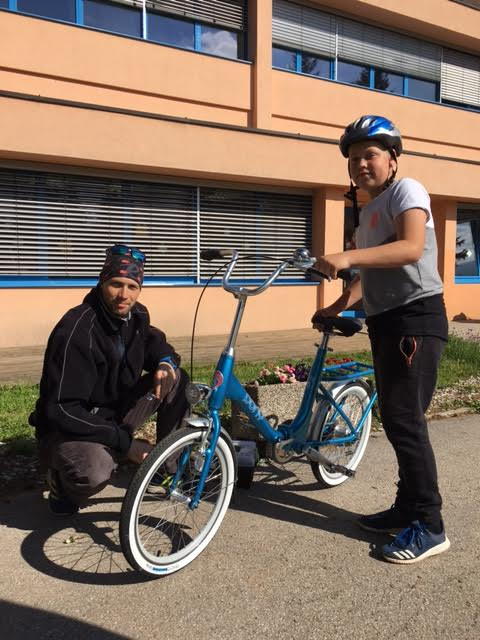 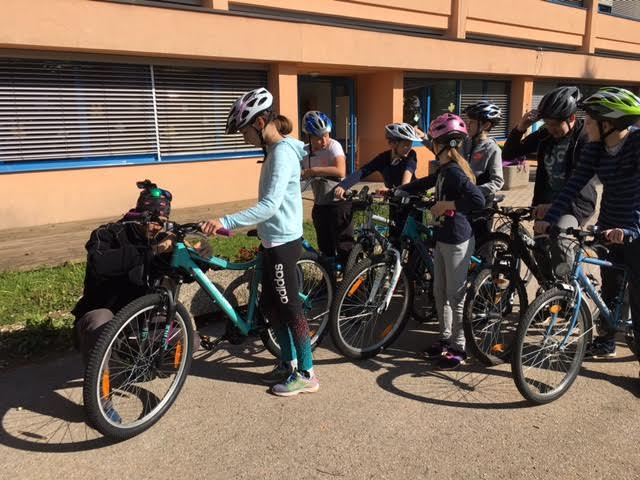 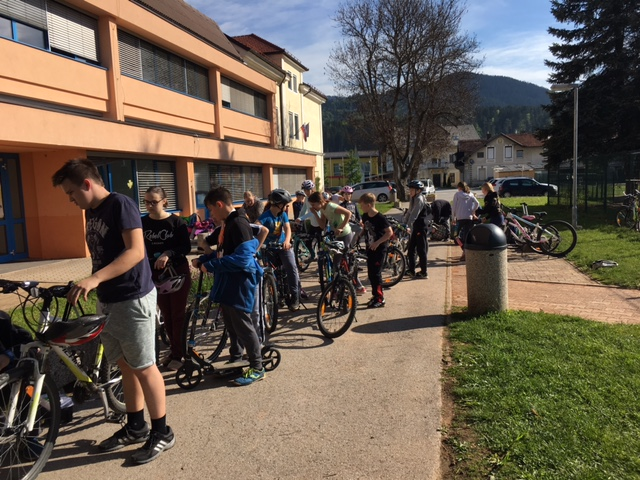 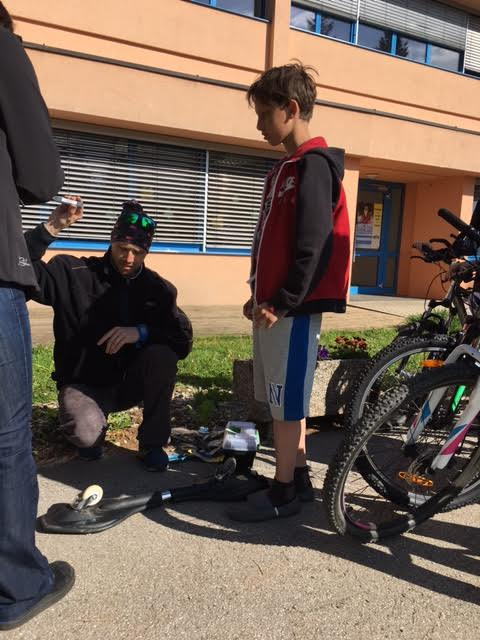 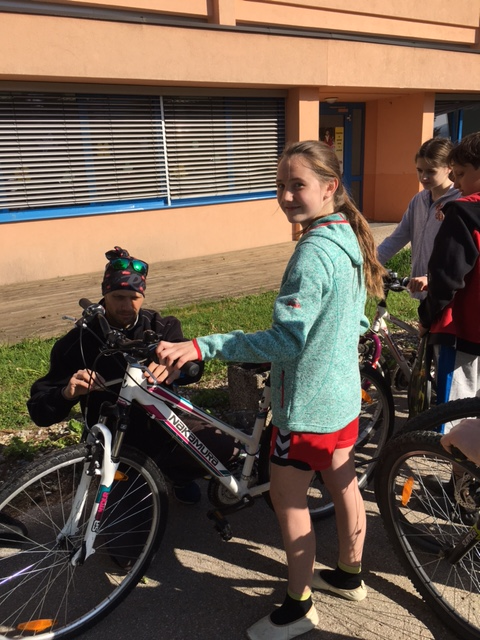 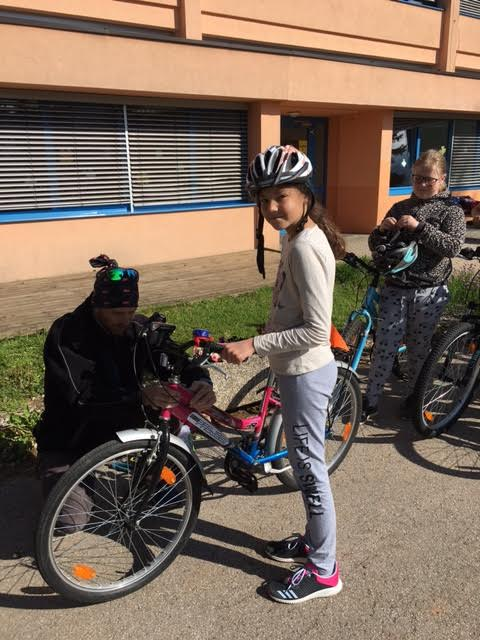 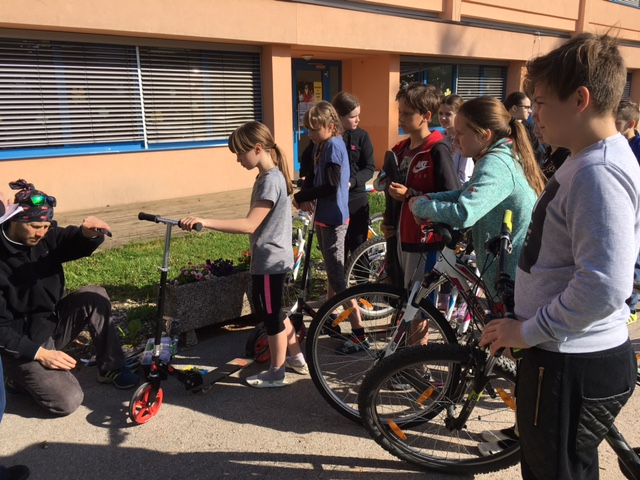 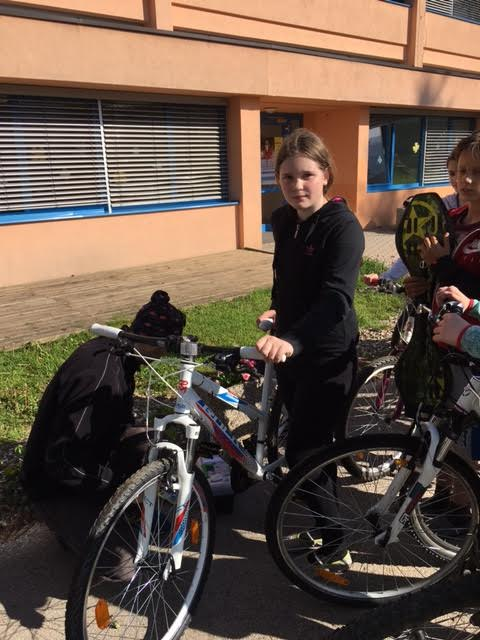 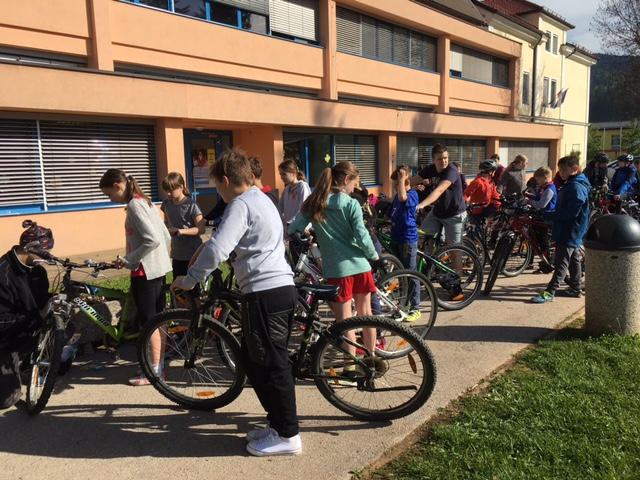 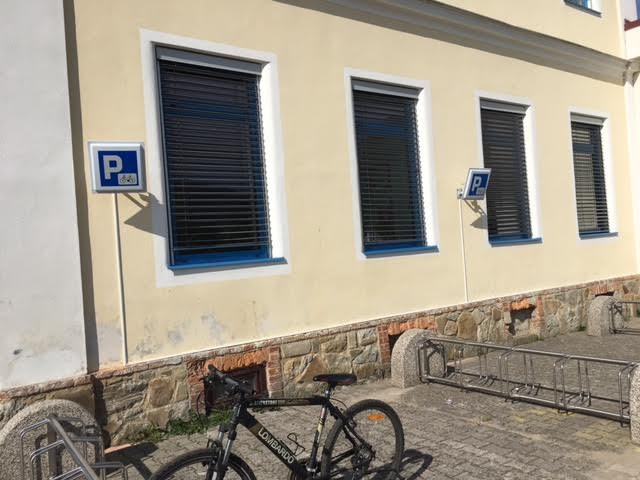 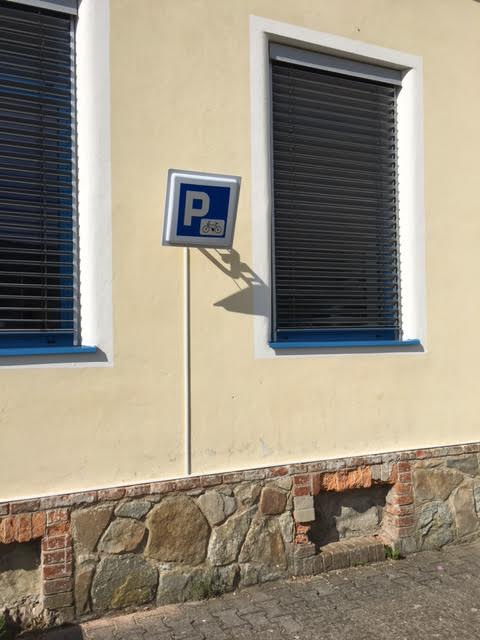